TIẾNG VIỆT 2
Tập 2
Tuần 24
Bài viết 1: Chim rừng Tây Nguyên
Nghe – viết: Chim rừng Tây Nguyên

    Chim đại bàng chân vàng, mỏ đỏ đang chao lượn, bóng che rợp mặt đất. Mỗi lần đại bàng vỗ cánh lại phát ra những tiếng vi vu vi vút từ trên nền trời xanh thắm, giống như có hàng trăm chiếc đàn cùng hòa âm.
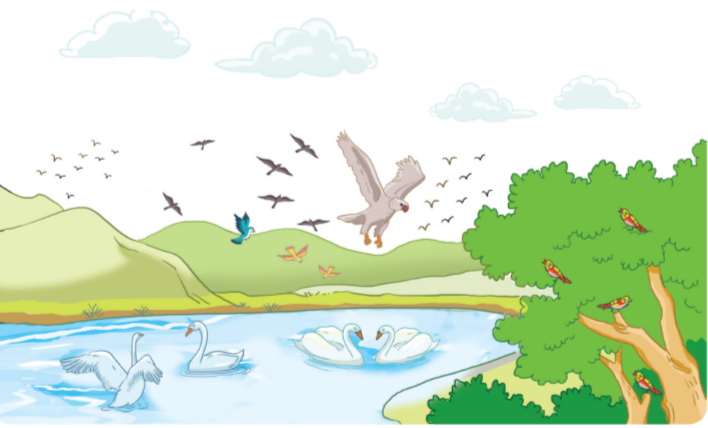 Nghe – viết: Chim rừng Tây Nguyên

    Chim đại bàng chân vàng, mỏ đỏ đang chao lượn, bóng che rợp mặt đất. Mỗi lần đại bàng vỗ cánh lại phát ra những tiếng vi vu vi vút từ trên nền trời xanh thắm, giống như có hàng trăm chiếc đàn cùng hòa âm.
LUYỆN TỪ KHÓ
- chân
- chao lượn
- che rợp
- mặt đất
- vỗ cánh
- chiếc đàn
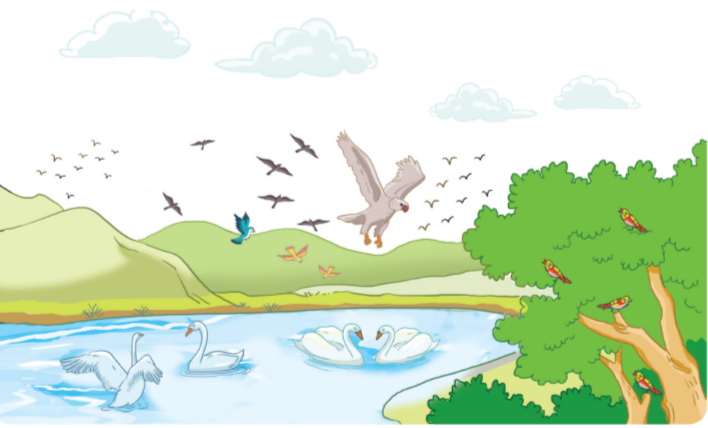 Những từ nào cần viết hoa?
Cần viết hoa tên riêng, chữ cái đầu của các tiếng đứng đầu câu.
Lưu ý tư thế ngồi viết
1 tay cầm viết
1 tay giữ trang vở
Khoảng cách từ mắt đến vở 25 đến 30 cm
Thẳng lưng. Chân đặt thoải mái, đúng vị  trí
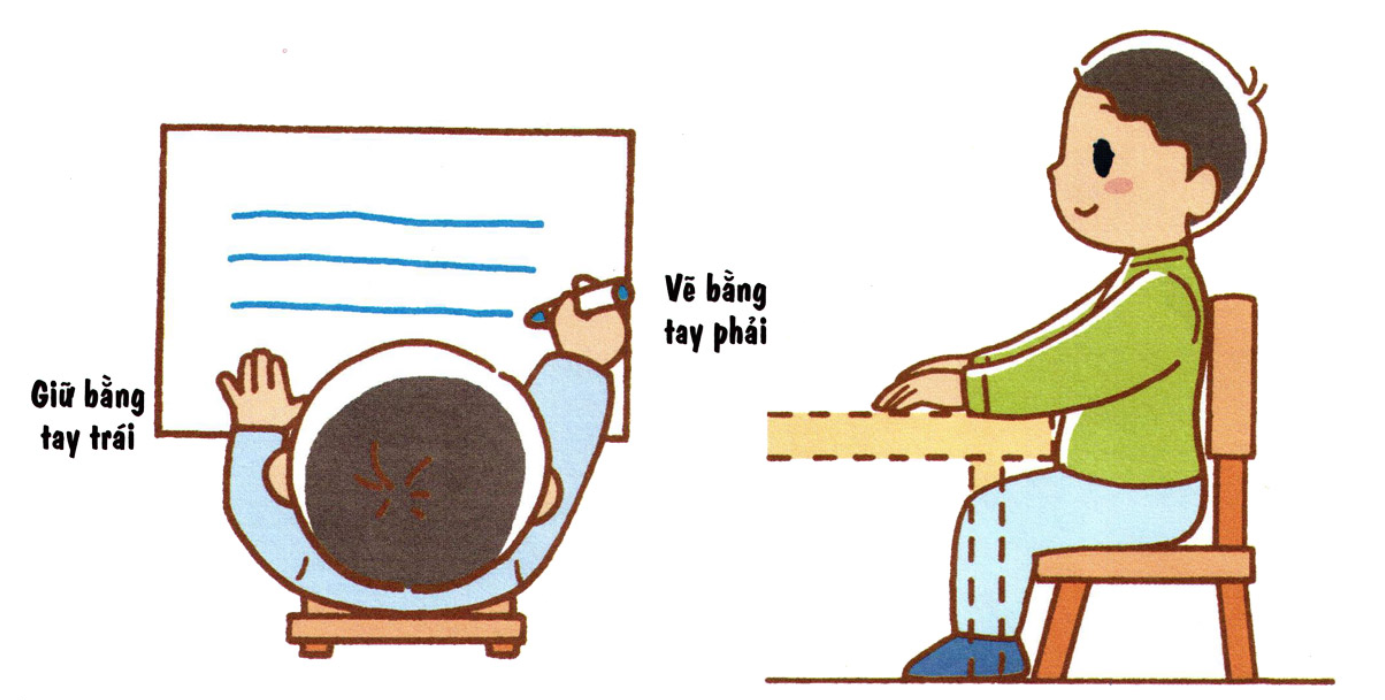 ADD YOUR TITLE
Học sinh viết bài vào vở
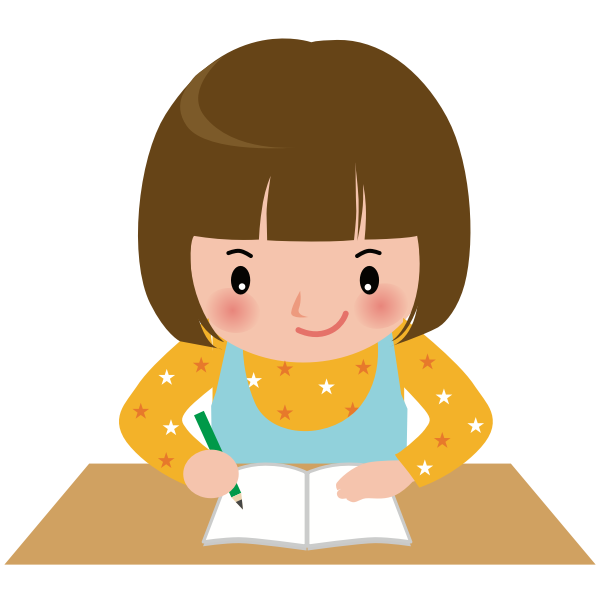 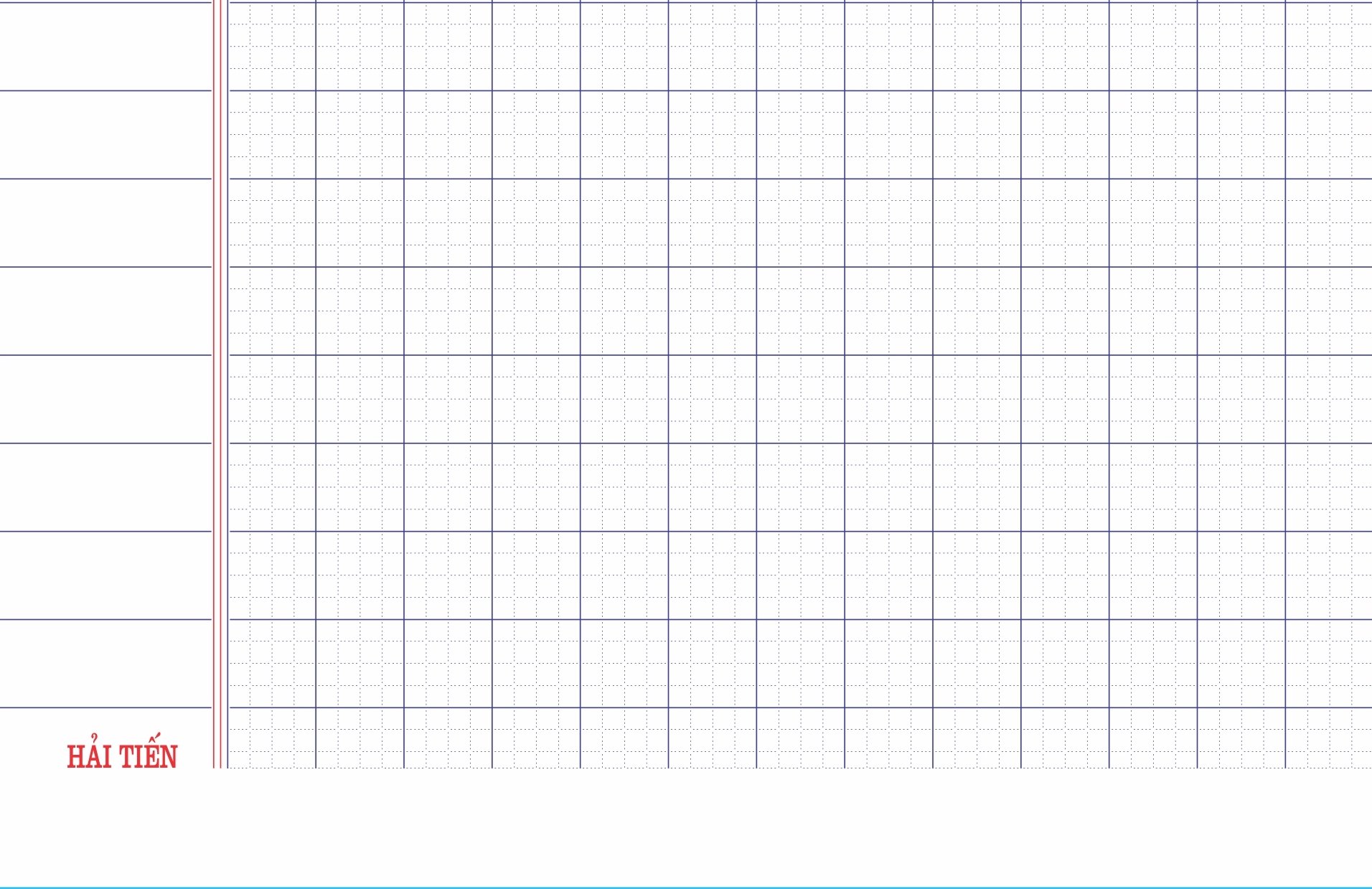 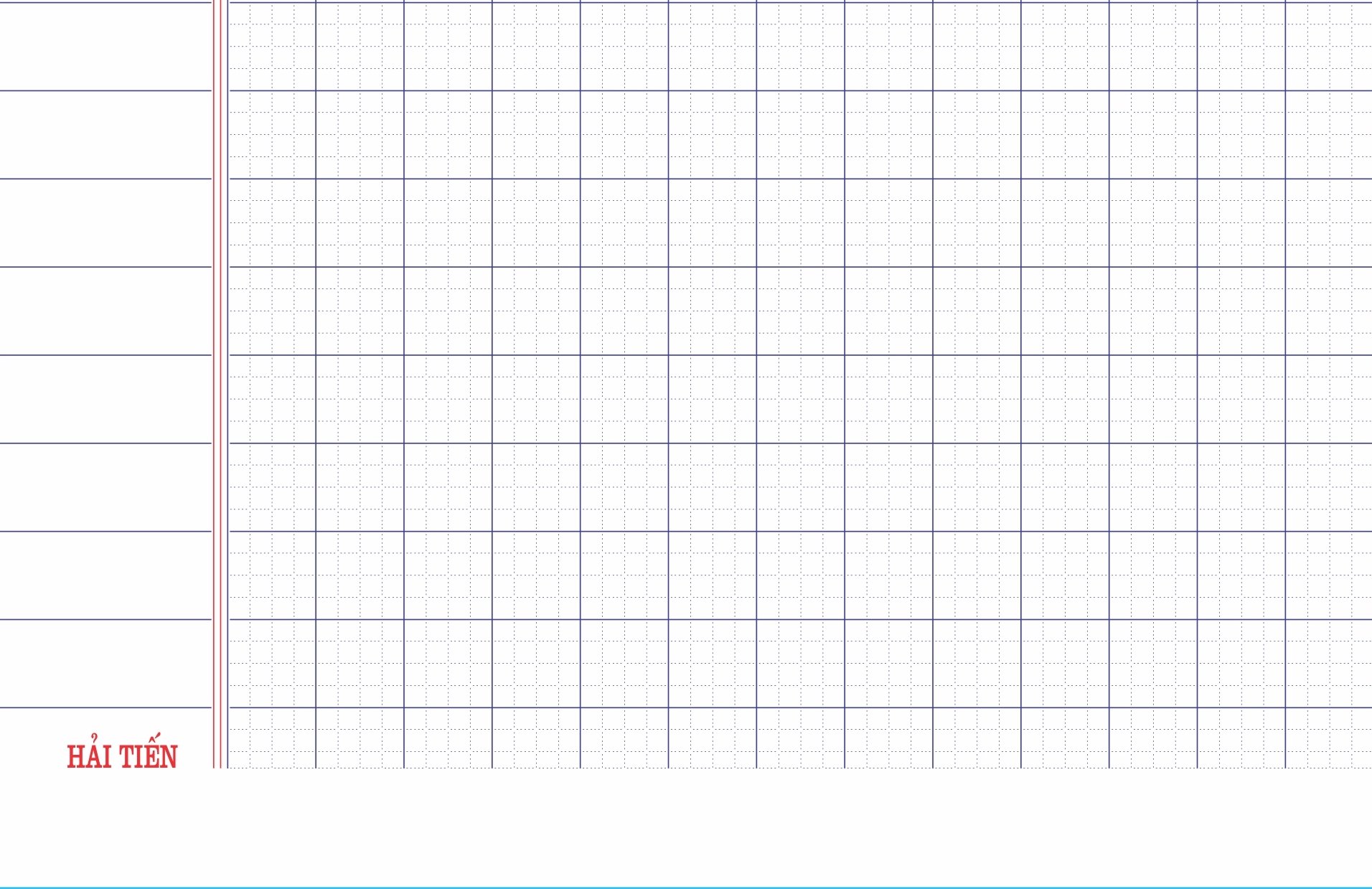 Thứ    ngày    tháng    năm 2021
Chính tả:
Nghe – viết: Chim rừng Tây Nguyên
Chim đại bàng chân vàng, mỏ đỏ đang chao lượn,
bóng che rợp mặt đất. Mỗi lần đại bàng vỗ cánh lại
phát ra những tiếng vi vu vi vút từ trên nền trời xanh
thắm, giống như có hàng trăm chiếc đàn cùng hòa âm.
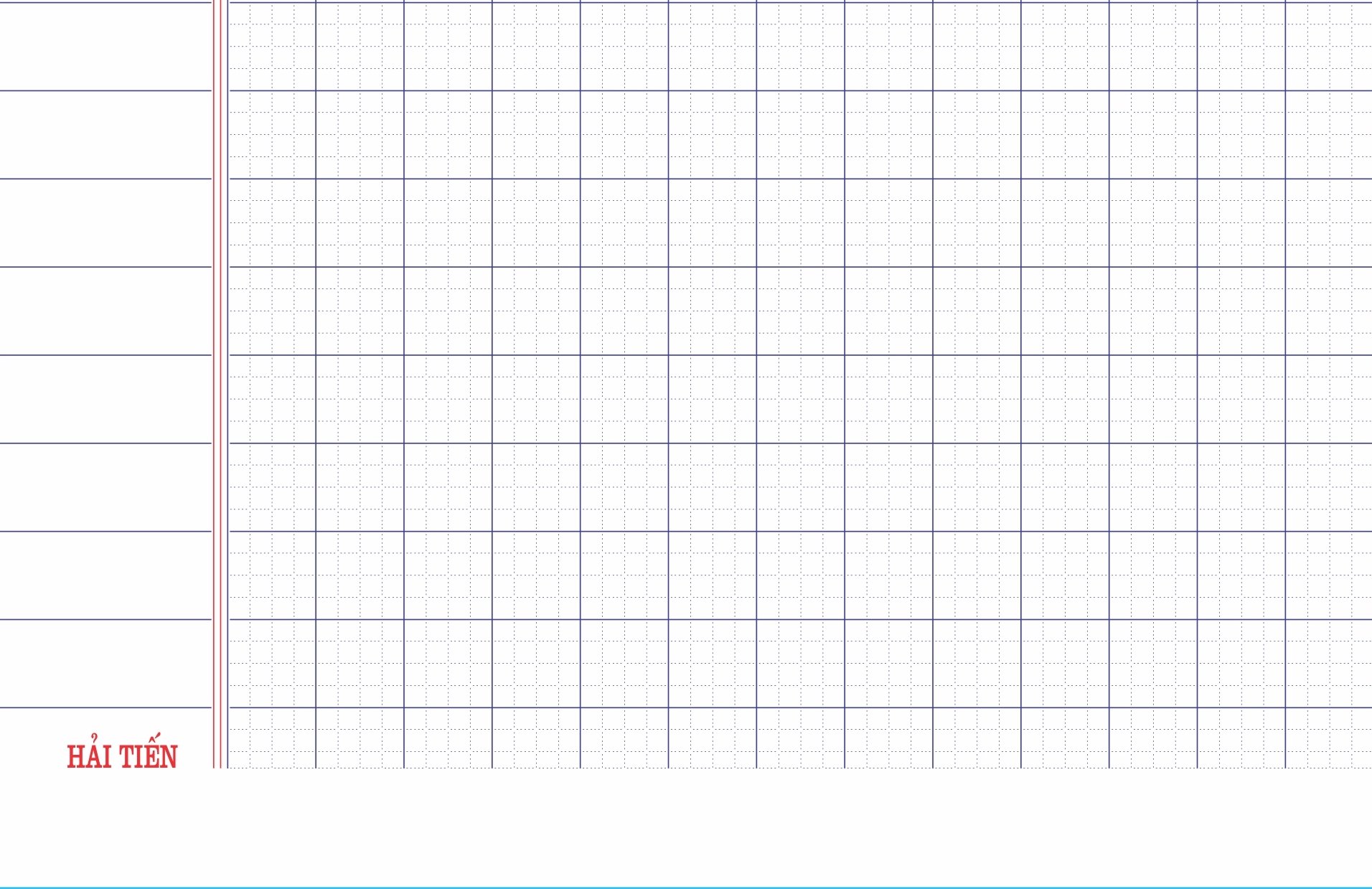 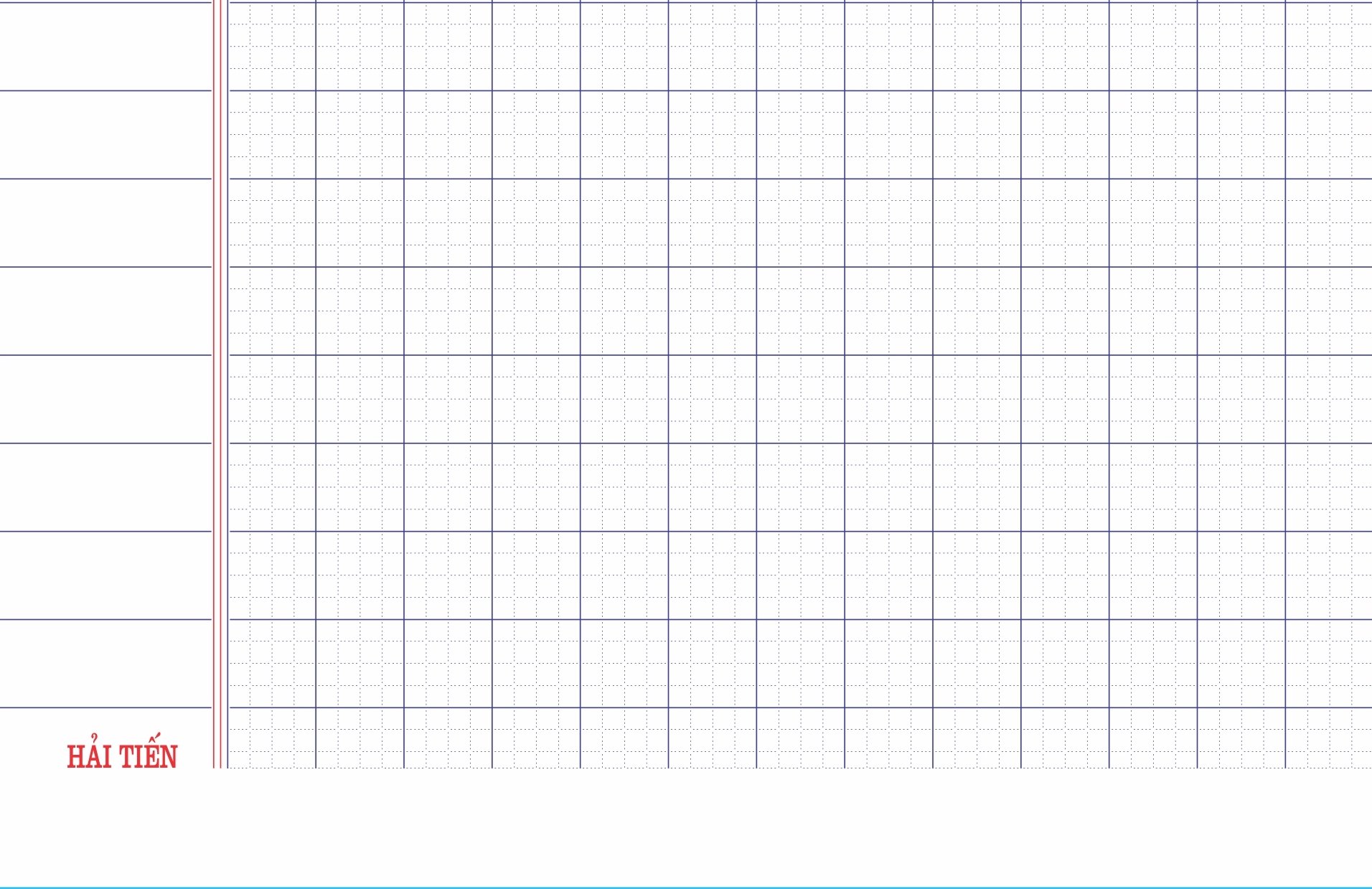 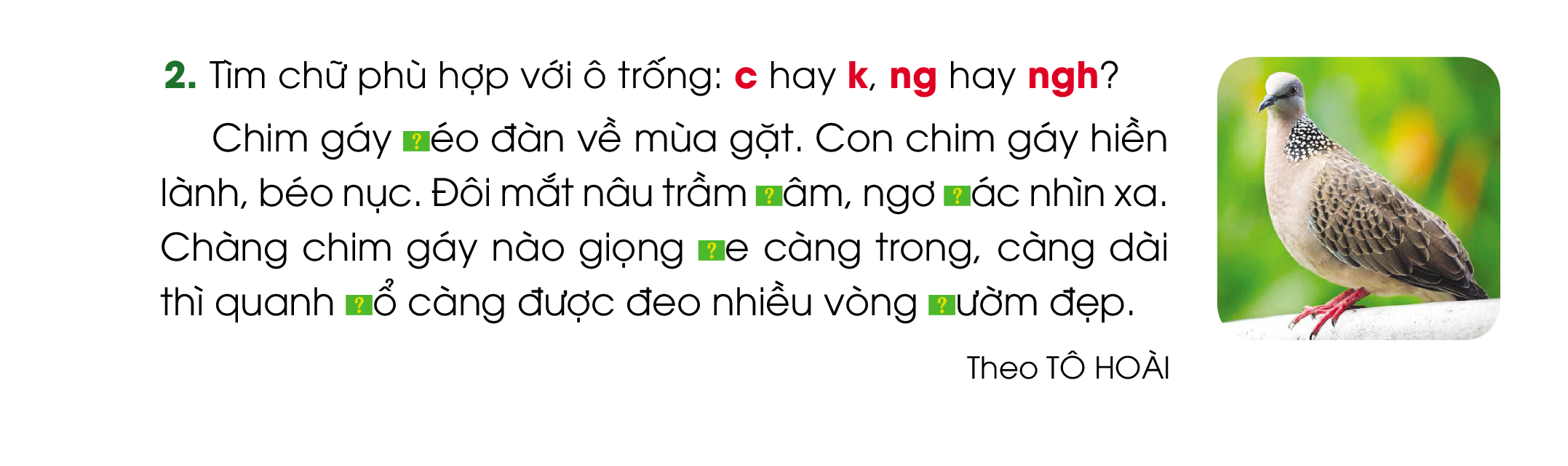 e
e
k
ngh
ê
ê
i
i
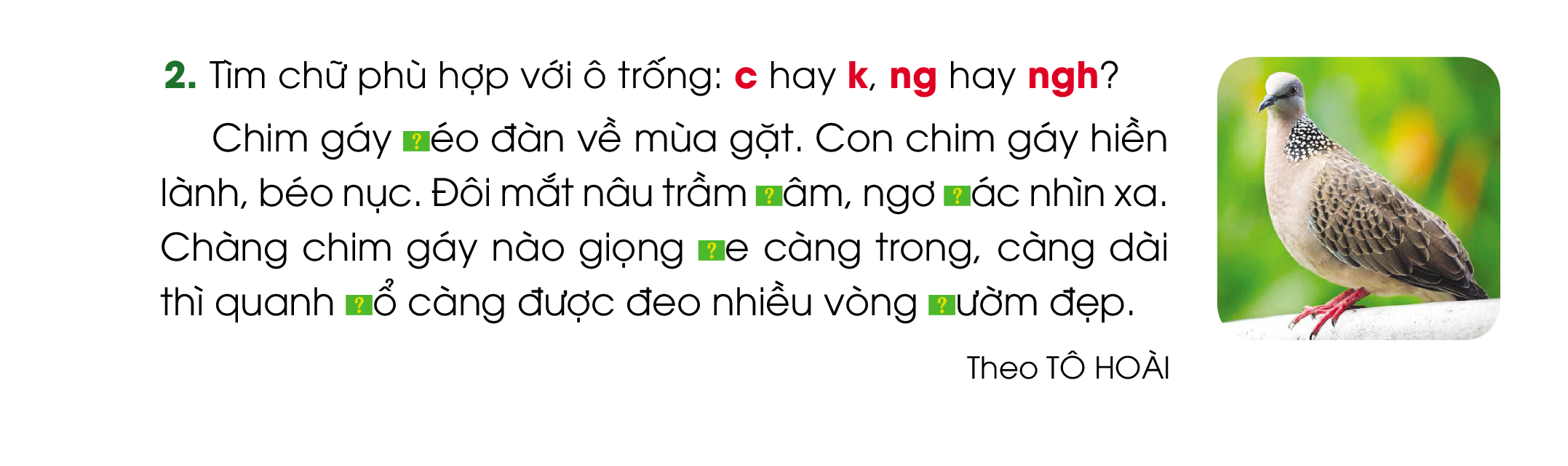 k
?
Chim gáy   kéo đàn về mùa gặt. Con chim gáy hiền lành, béo nục. Đôi mắt nâu trầm  ngâm, ngơ  ngác nhìn xa. Chàng chim gáy nào giọng nghe càng trong, càng dài thì quanh  cổ càng được đeo nhiều vòng   cườm đẹp. 
Theo TÔ HOÀI
?
?
?
?
?
e
e
ngh
ê
k
ê
i
i
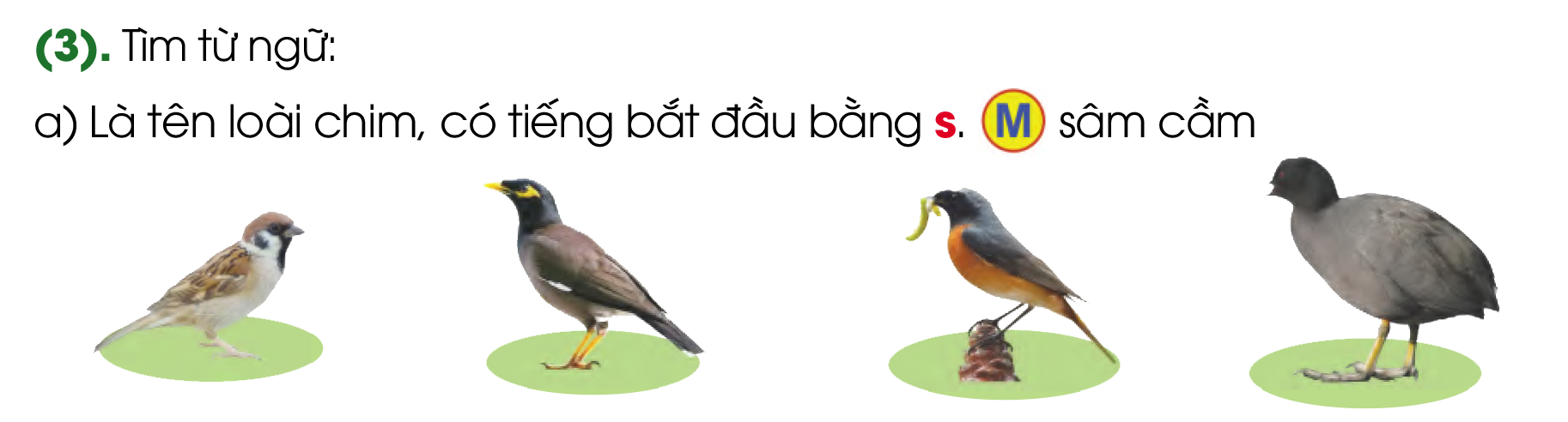 Chim sâu
Sâm cầm
Chim sáo
Chim sẻ
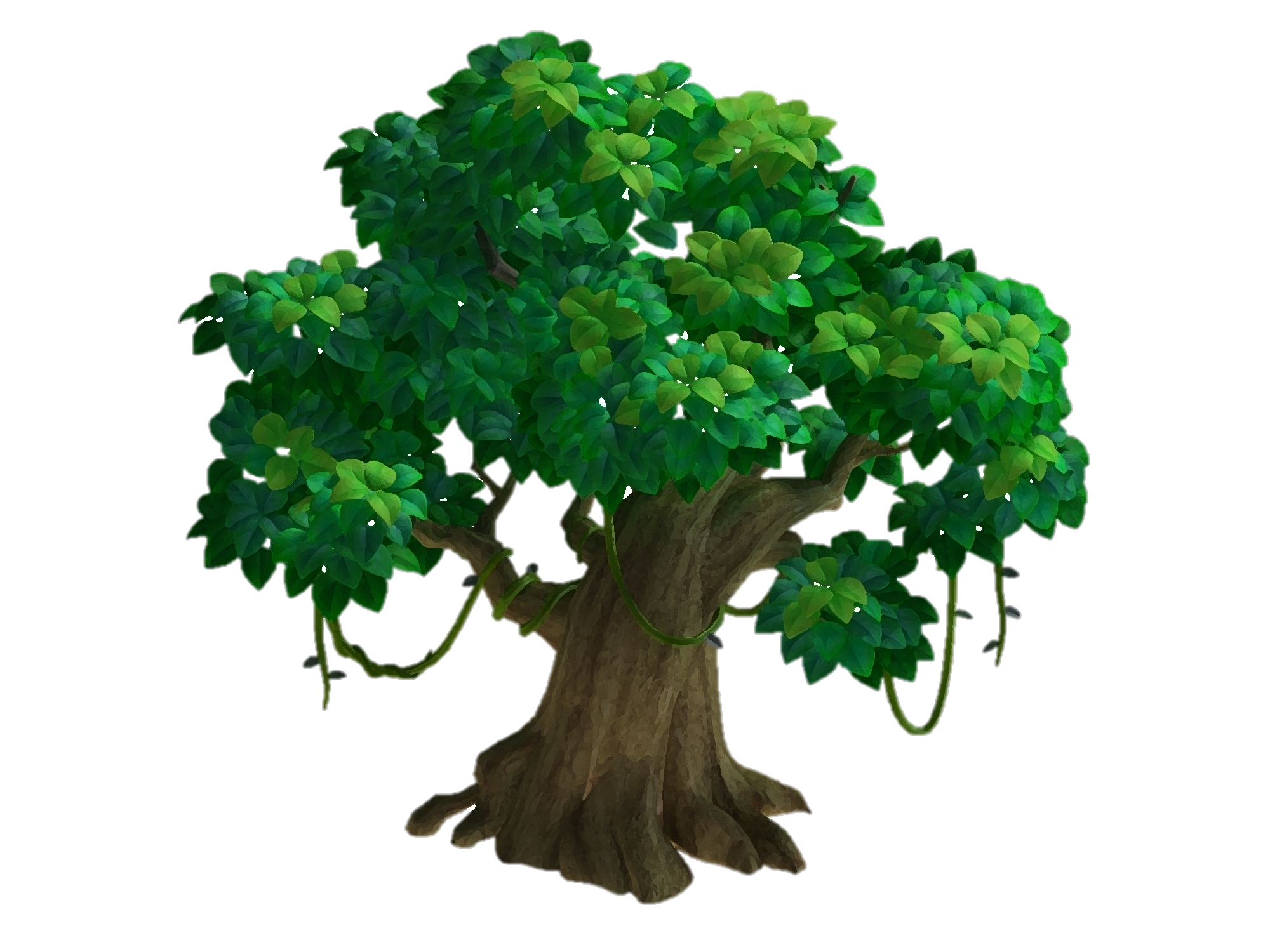 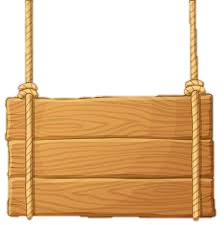 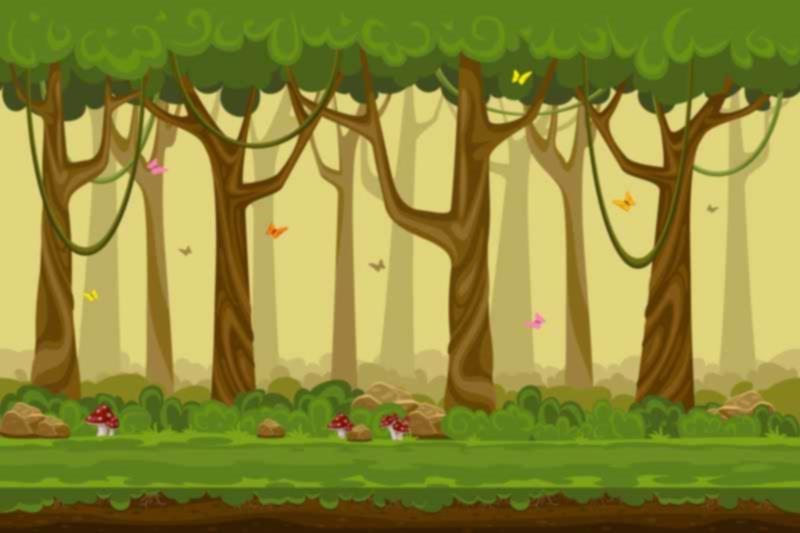 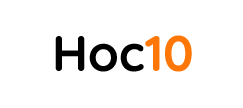 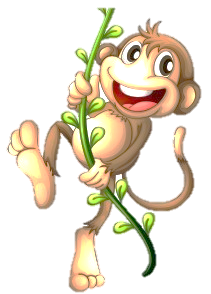 BẢO VỆ
RỪNG XANH
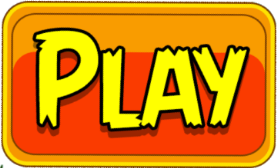 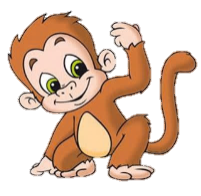 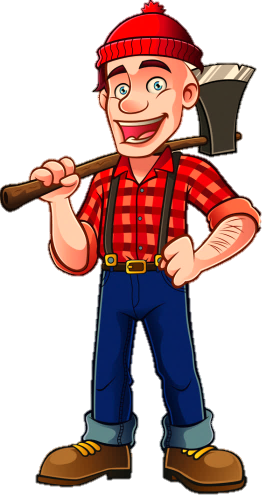 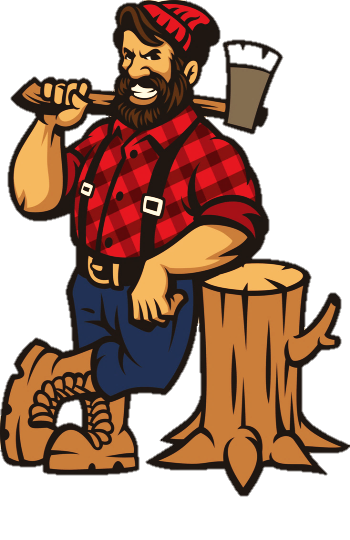 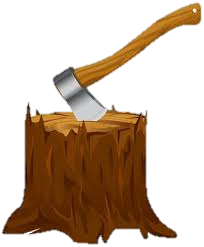 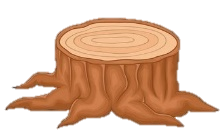 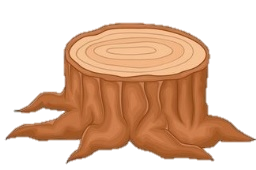 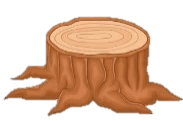 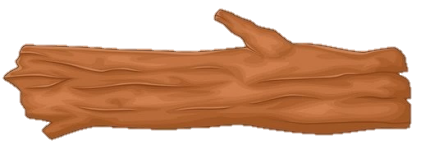 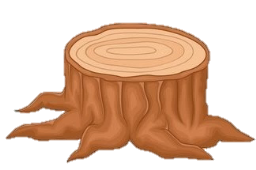 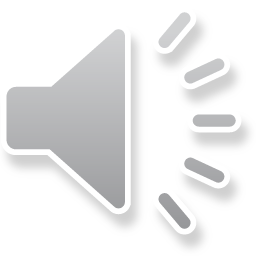 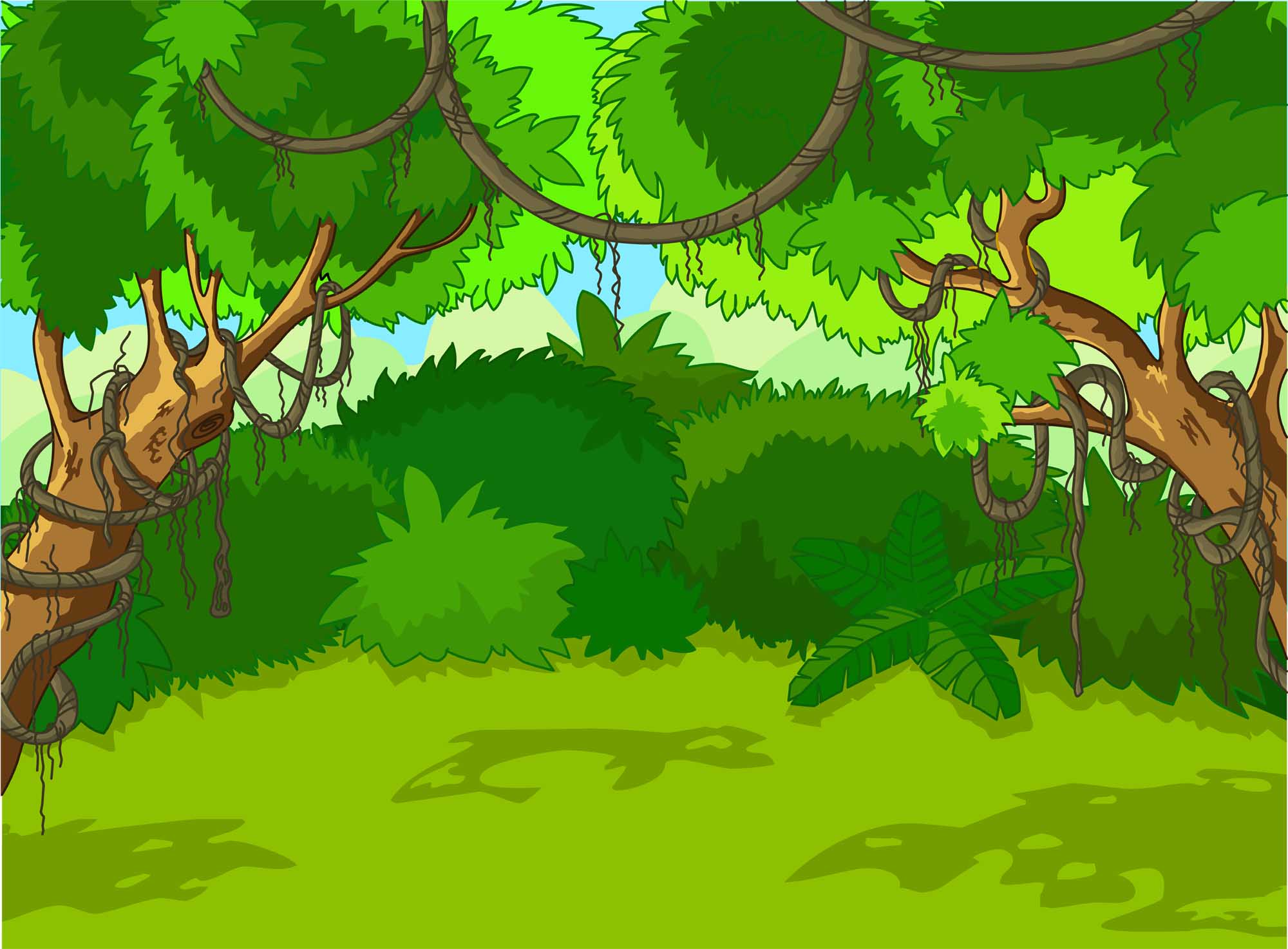 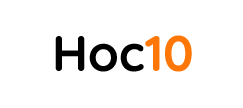 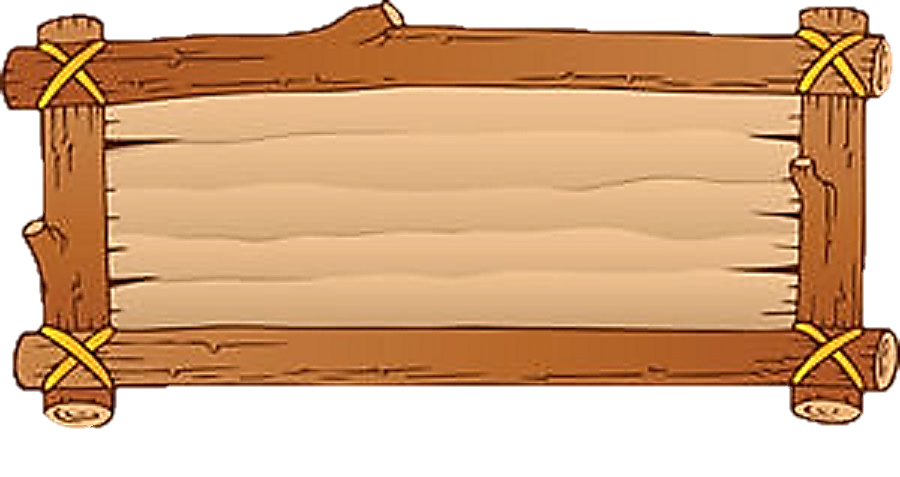 Trả lời đúng các câu hỏi 
để giúp các chú khỉ 
ngăn chặn hành vi 
phá rừng của nhóm lâm tặc
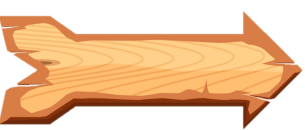 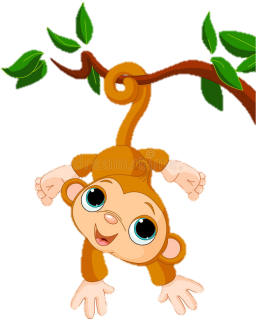 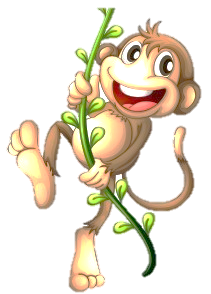 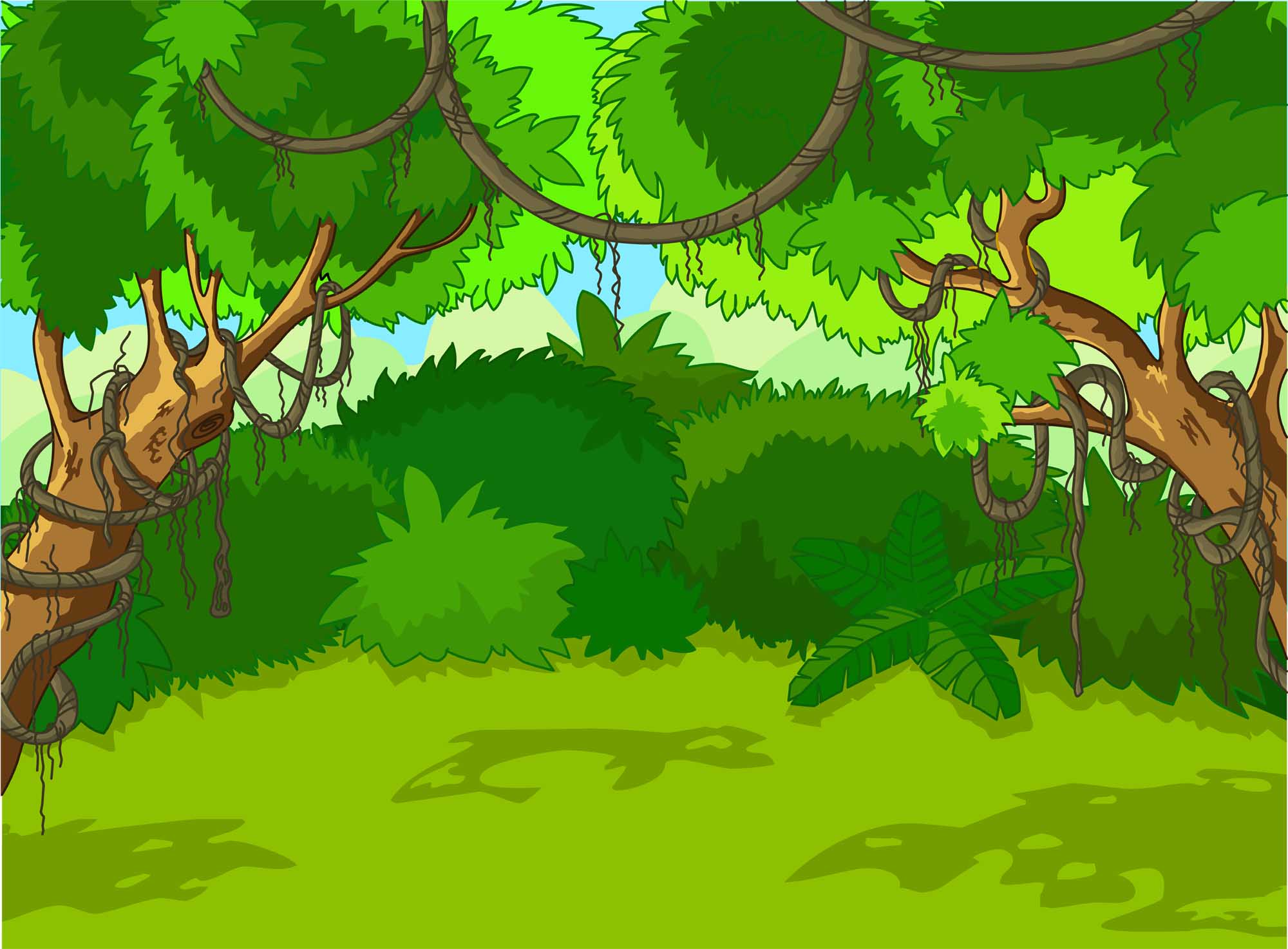 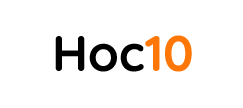 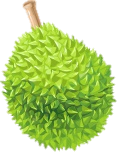 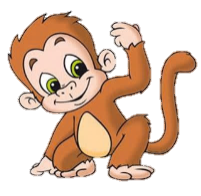 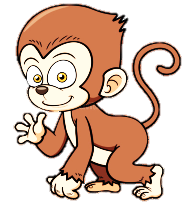 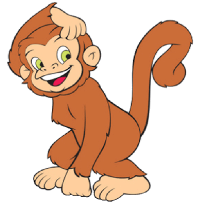 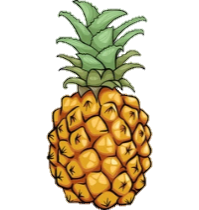 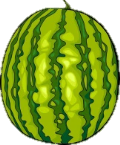 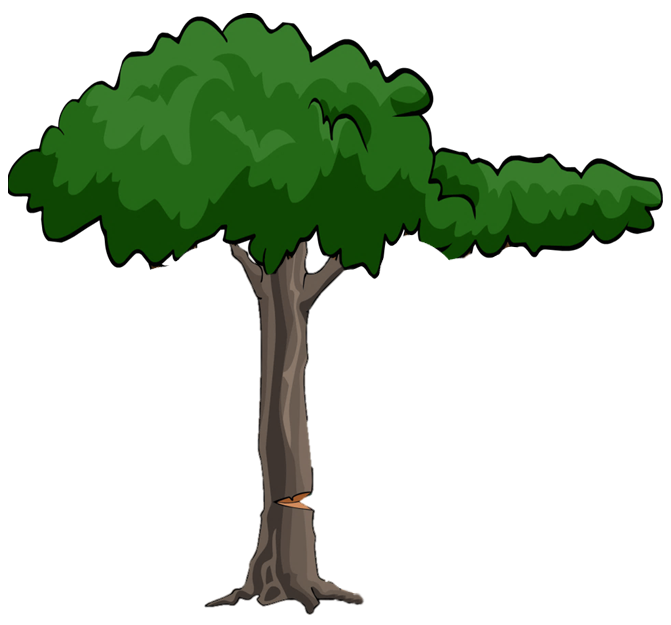 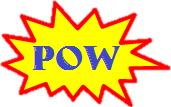 2
1
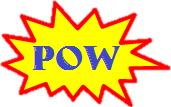 3
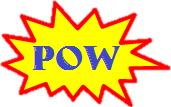 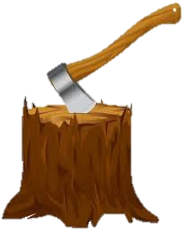 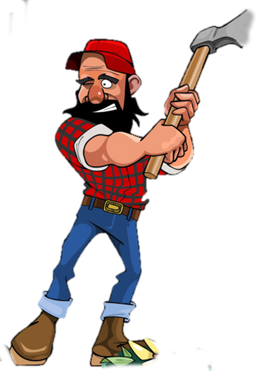 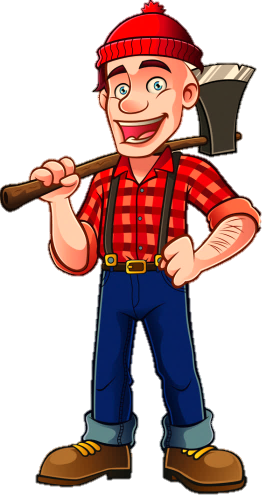 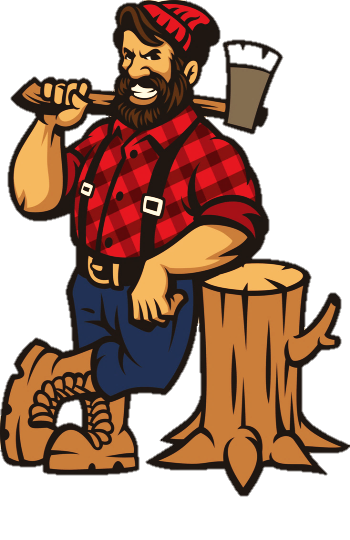 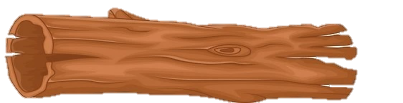 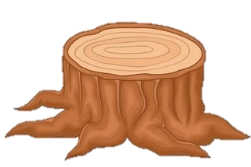 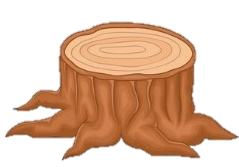 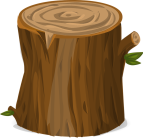 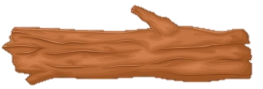 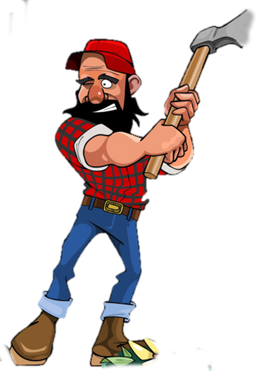 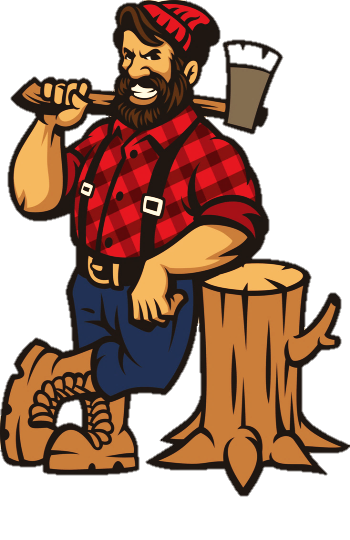 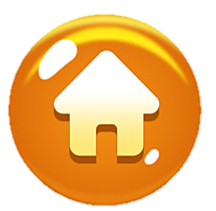 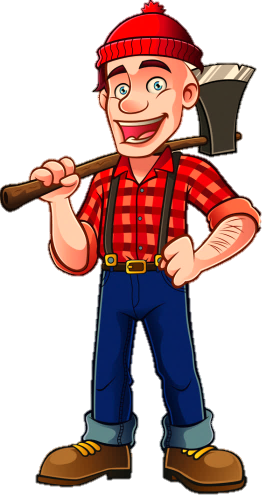 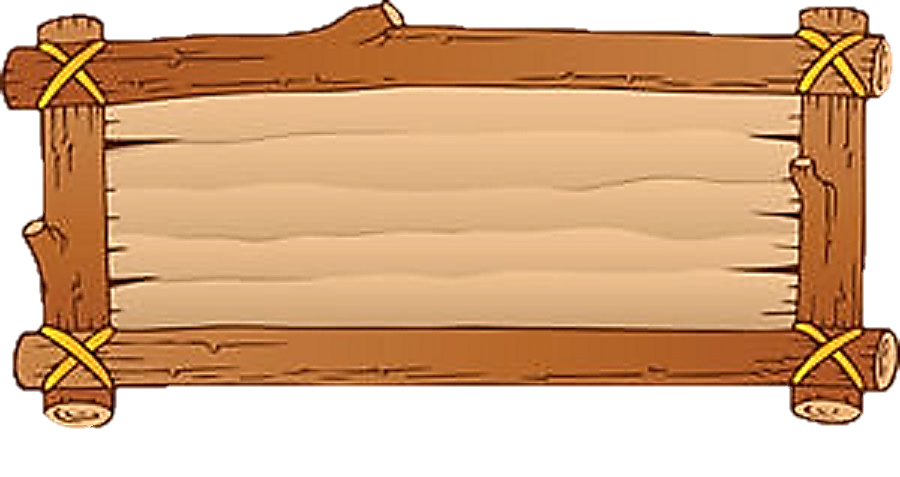 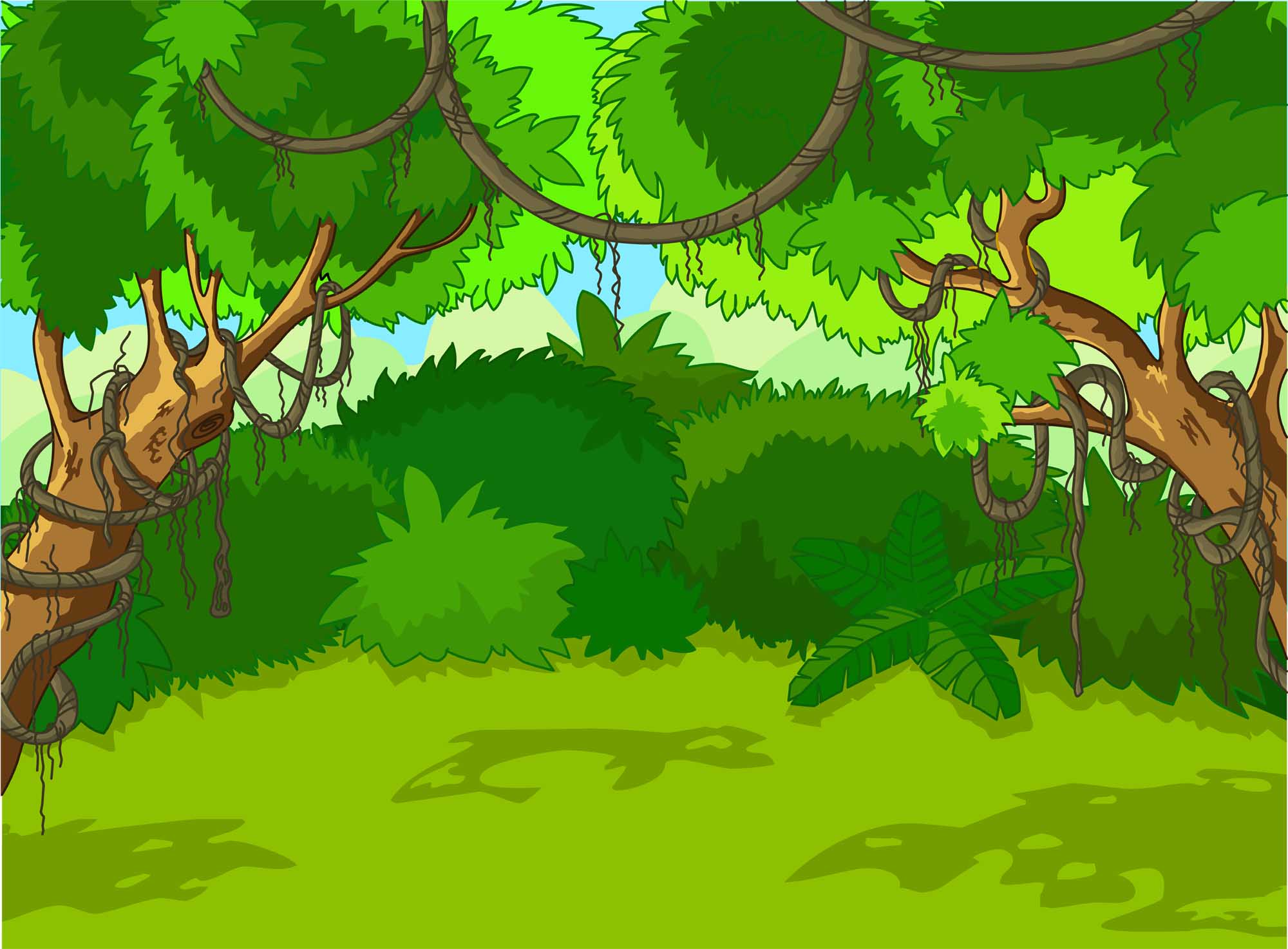 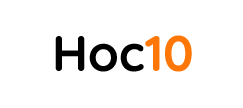 Tìm từ ngữ có vần uc hoặc ut, có nghĩa như sau:
    Đồ dùng để viết, kẻ, vẽ thành nét.
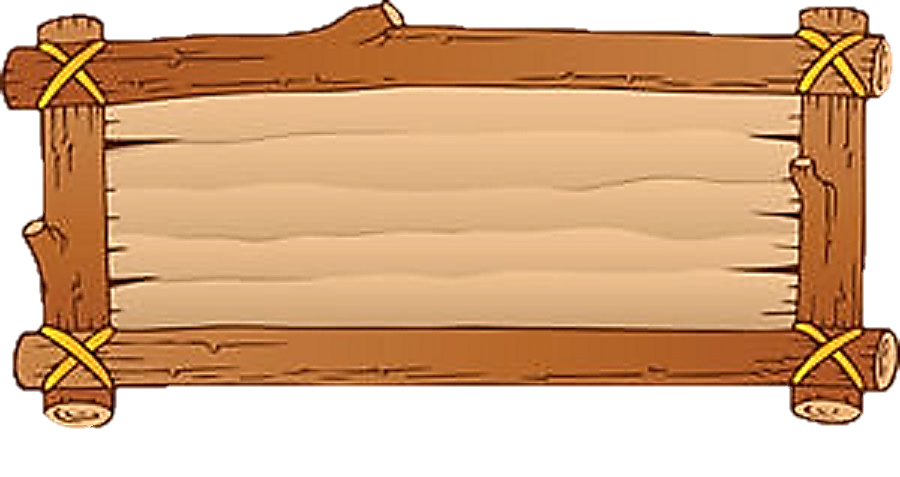 bút
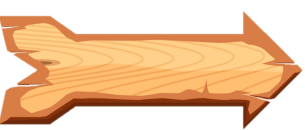 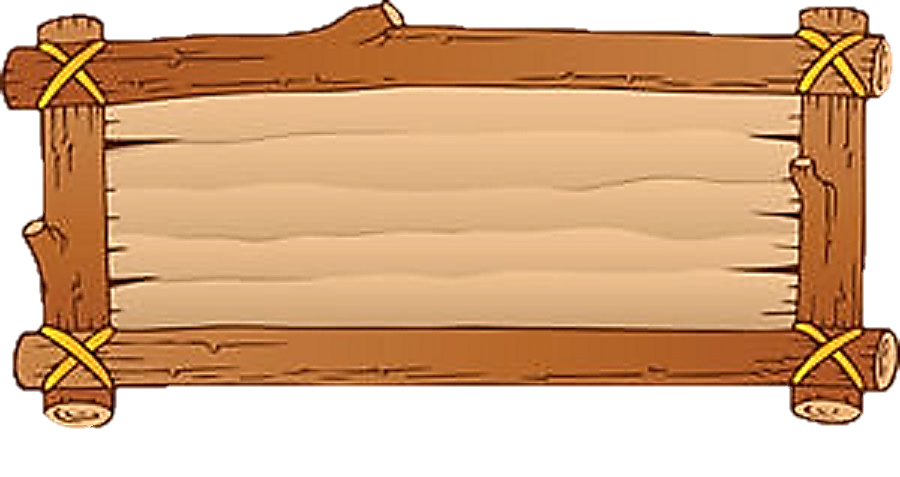 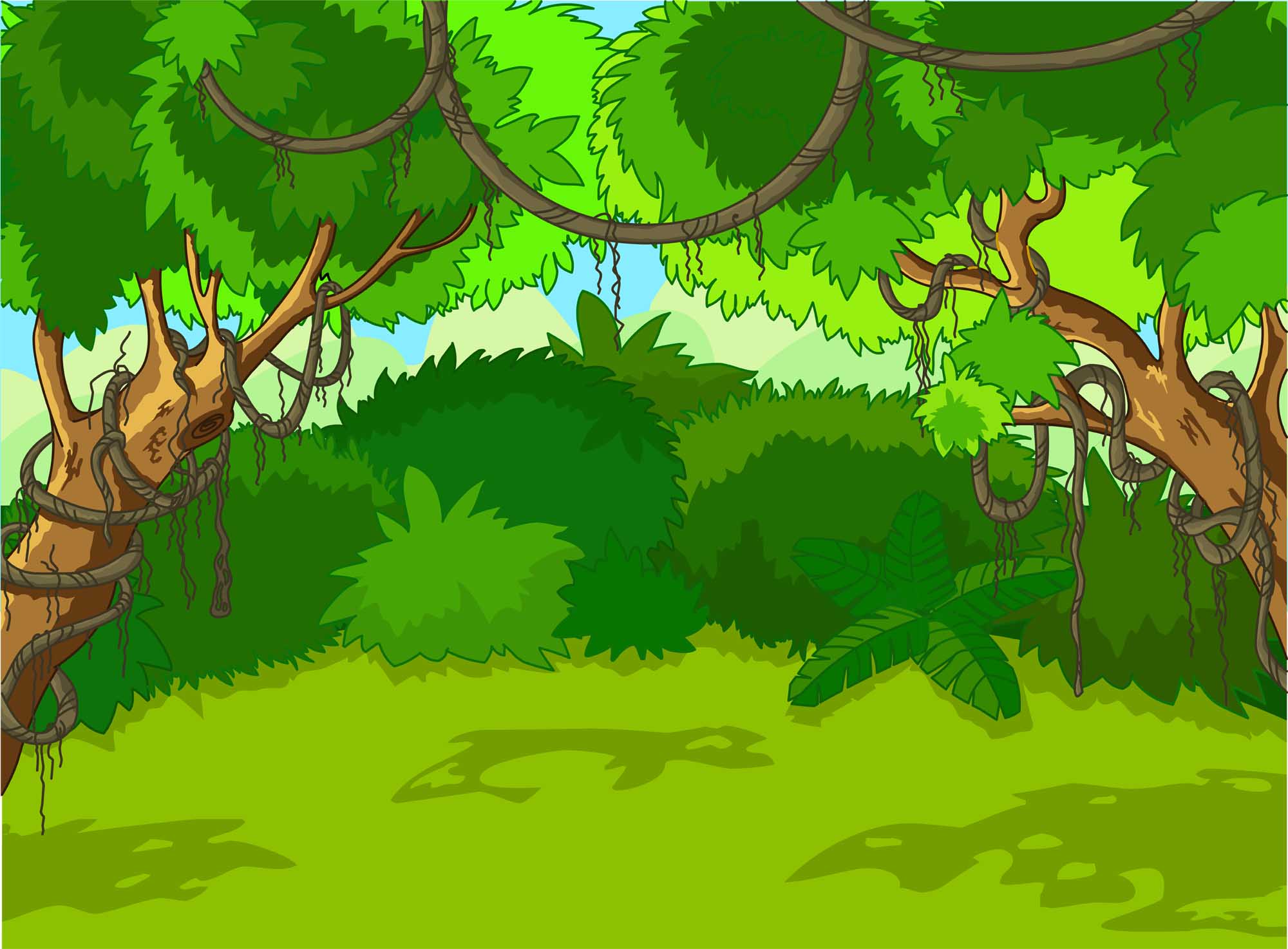 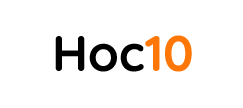 Tìm từ ngữ có vần uc hoặc ut, có nghĩa như sau:
    Dùng xẻng lấy đất, đá, cát,...
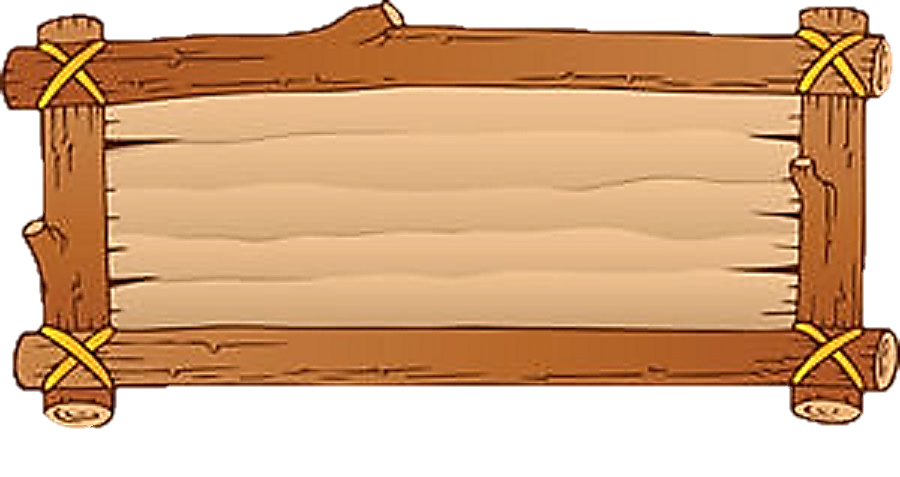 xúc
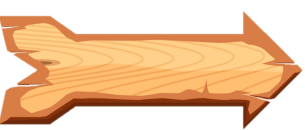 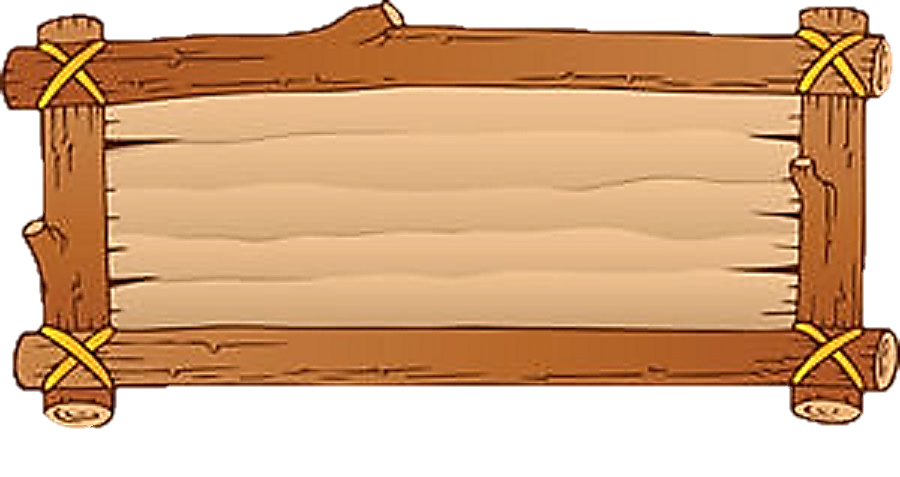 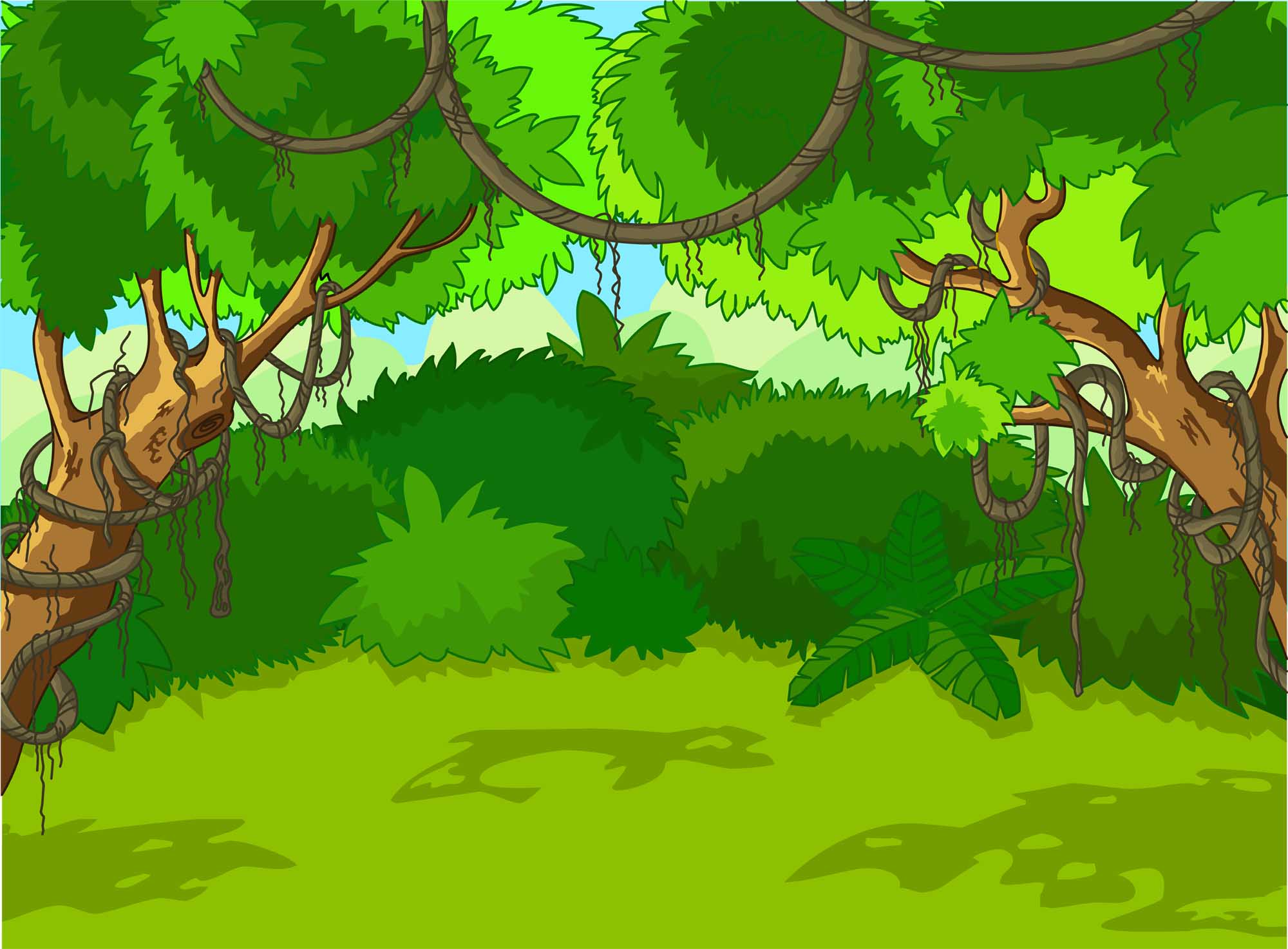 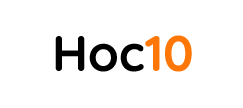 Tìm từ ngữ có vần uc hoặc ut, có nghĩa như sau:
    Loài cây cùng họ với cây tre nhưng nhỏ hơn, giống thẳng.
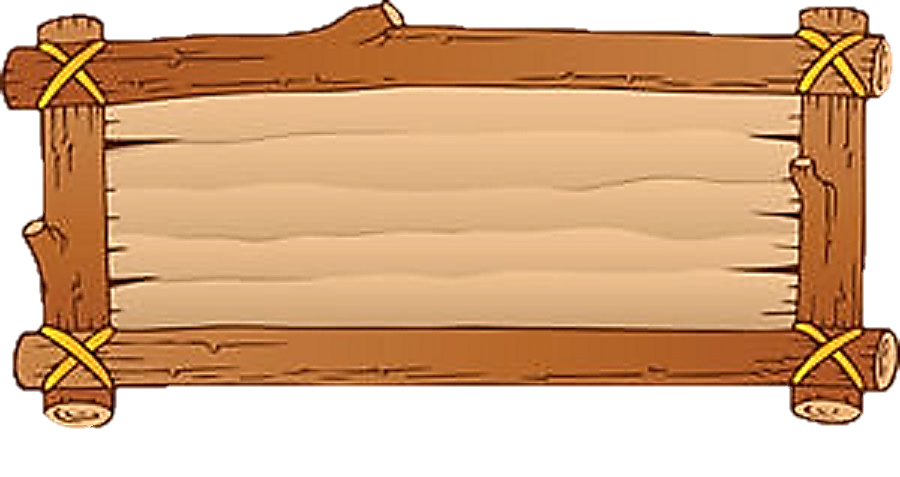 trúc
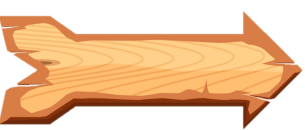